„римуваме и лудуваме“ДГ ЗВЪНЧЕгр. Етрополе
Цел, задачи, дейности
Създаване на подкрепяща среда-физическа, емоционална и психосоциална 
Подкрепа на развитието на основни познавателни и комуникативни умения
Превенция на прояви на обучителни нарушения
Превенция на развитие на възпрепятстващи обучението поведения
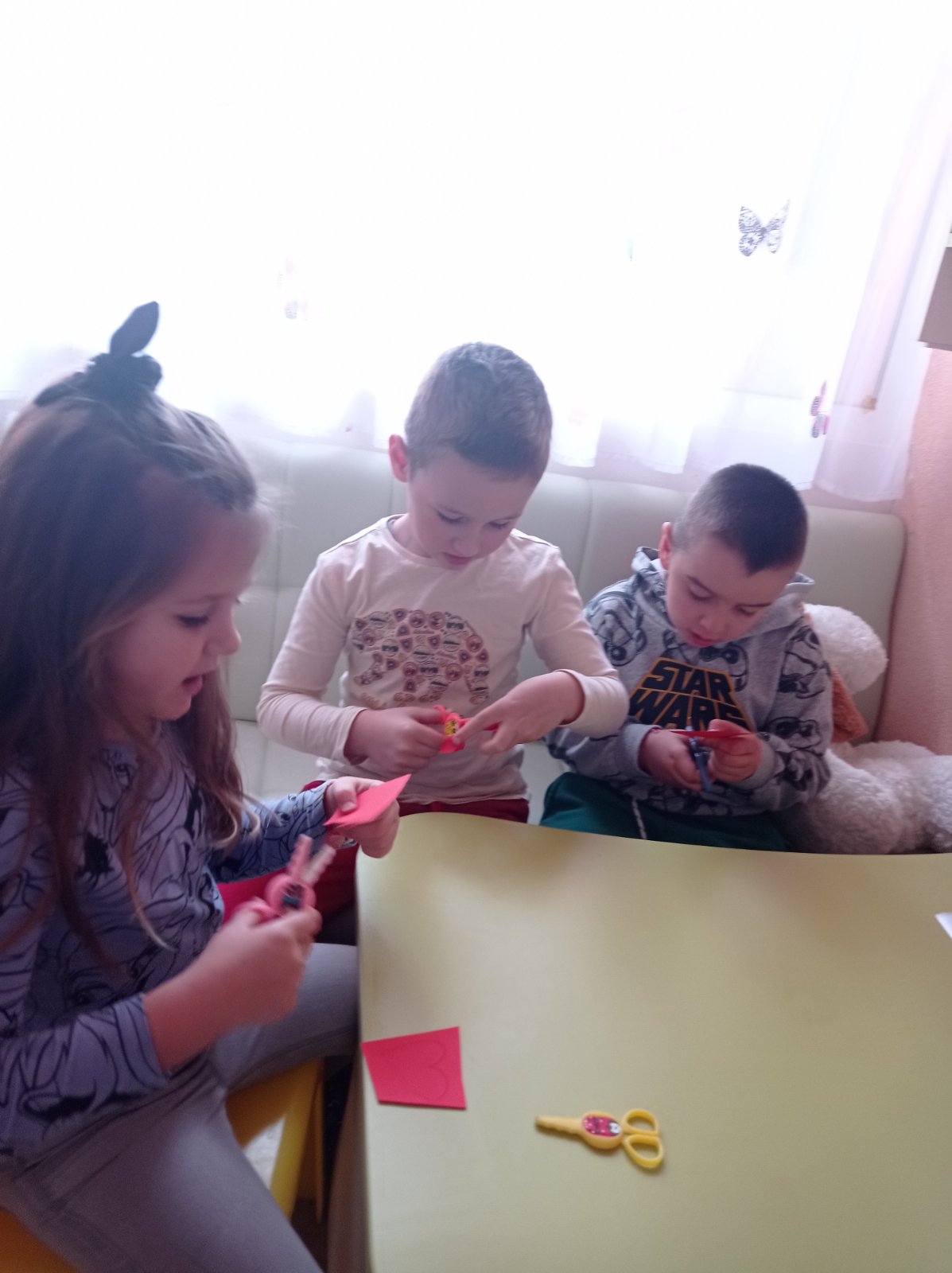 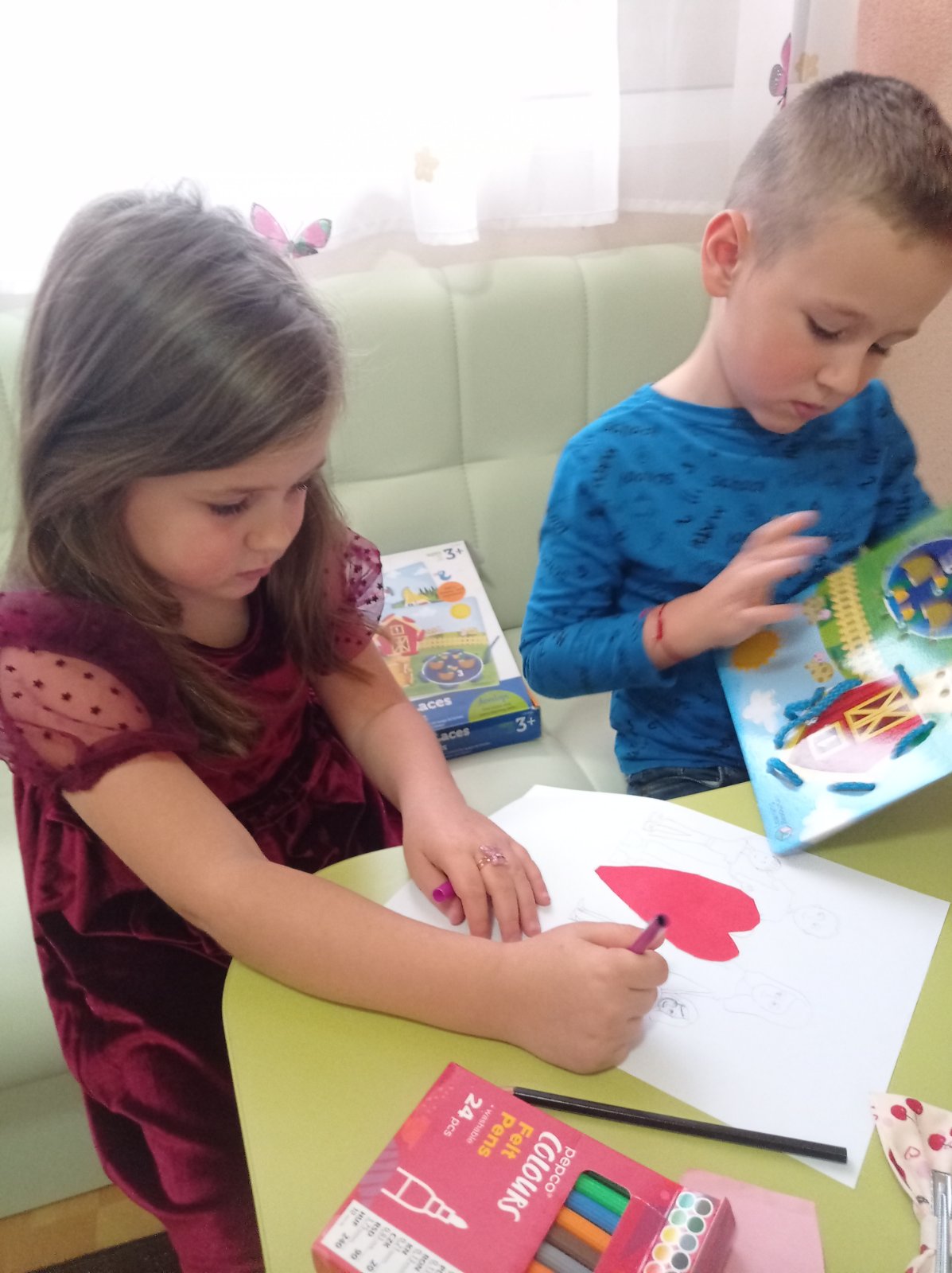 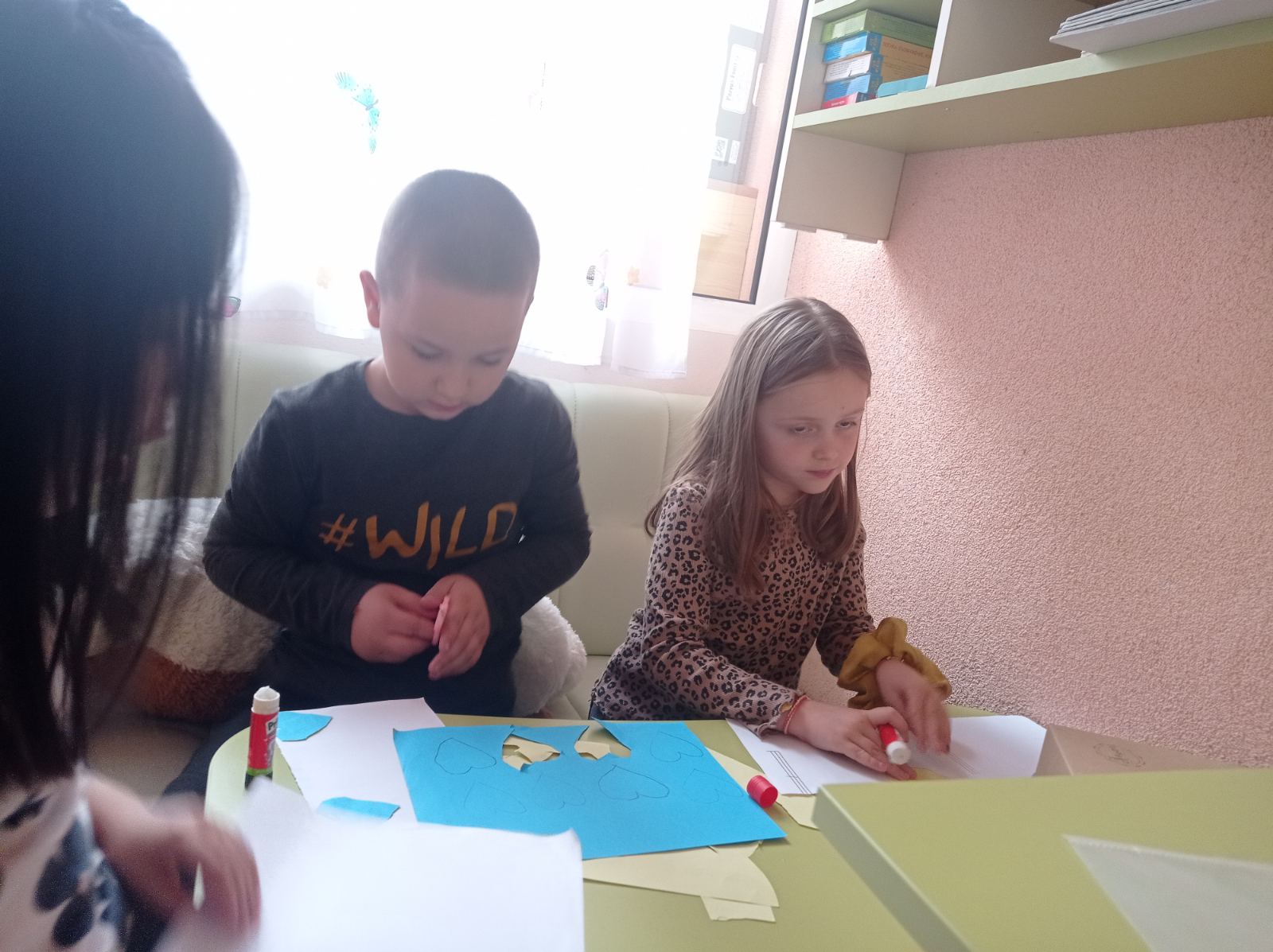 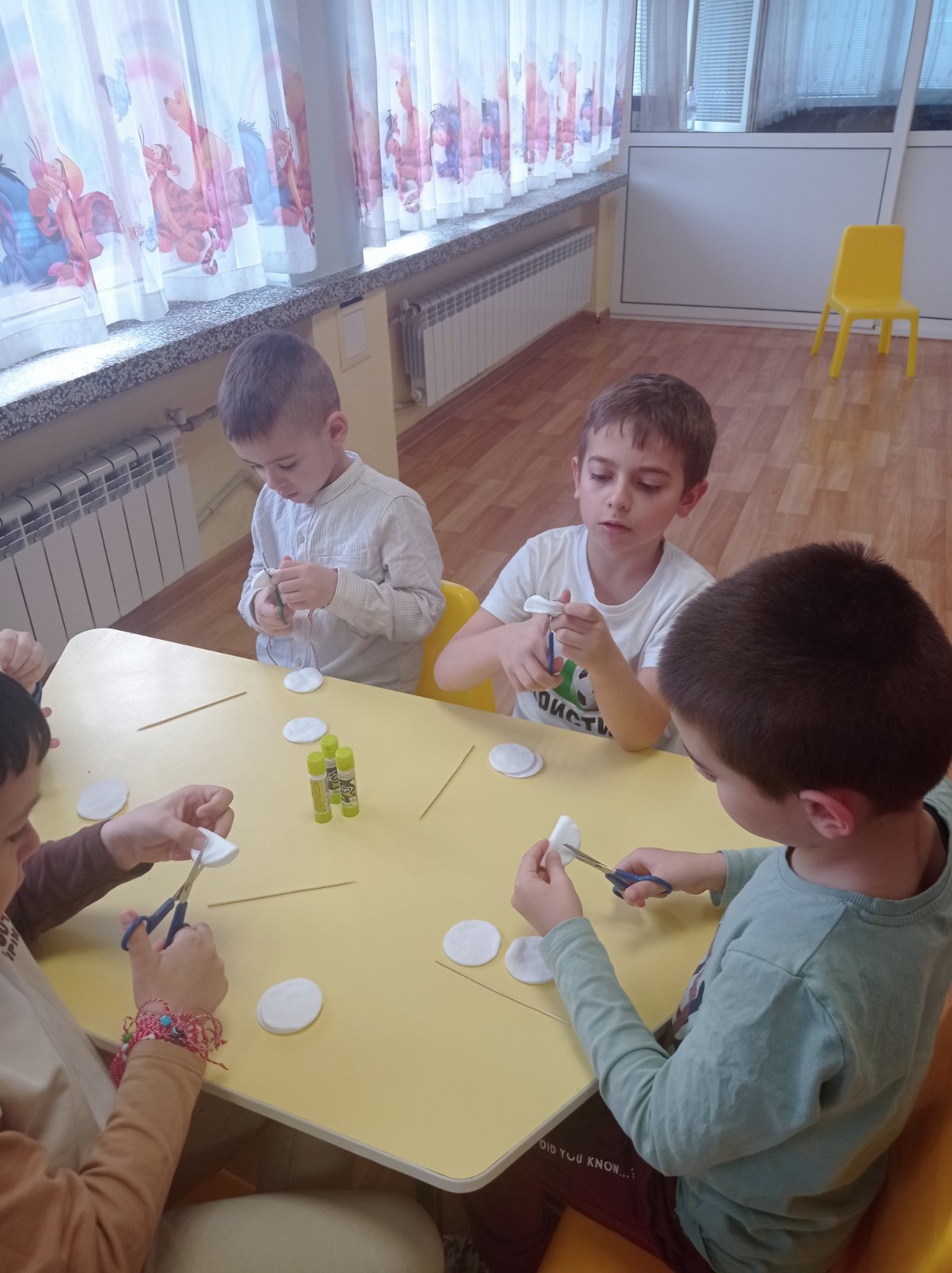 РЕЖЕМ
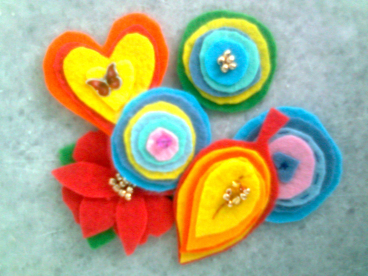 И ЛЕПИМ,
ПЕЕМ И ТВОРИМ,
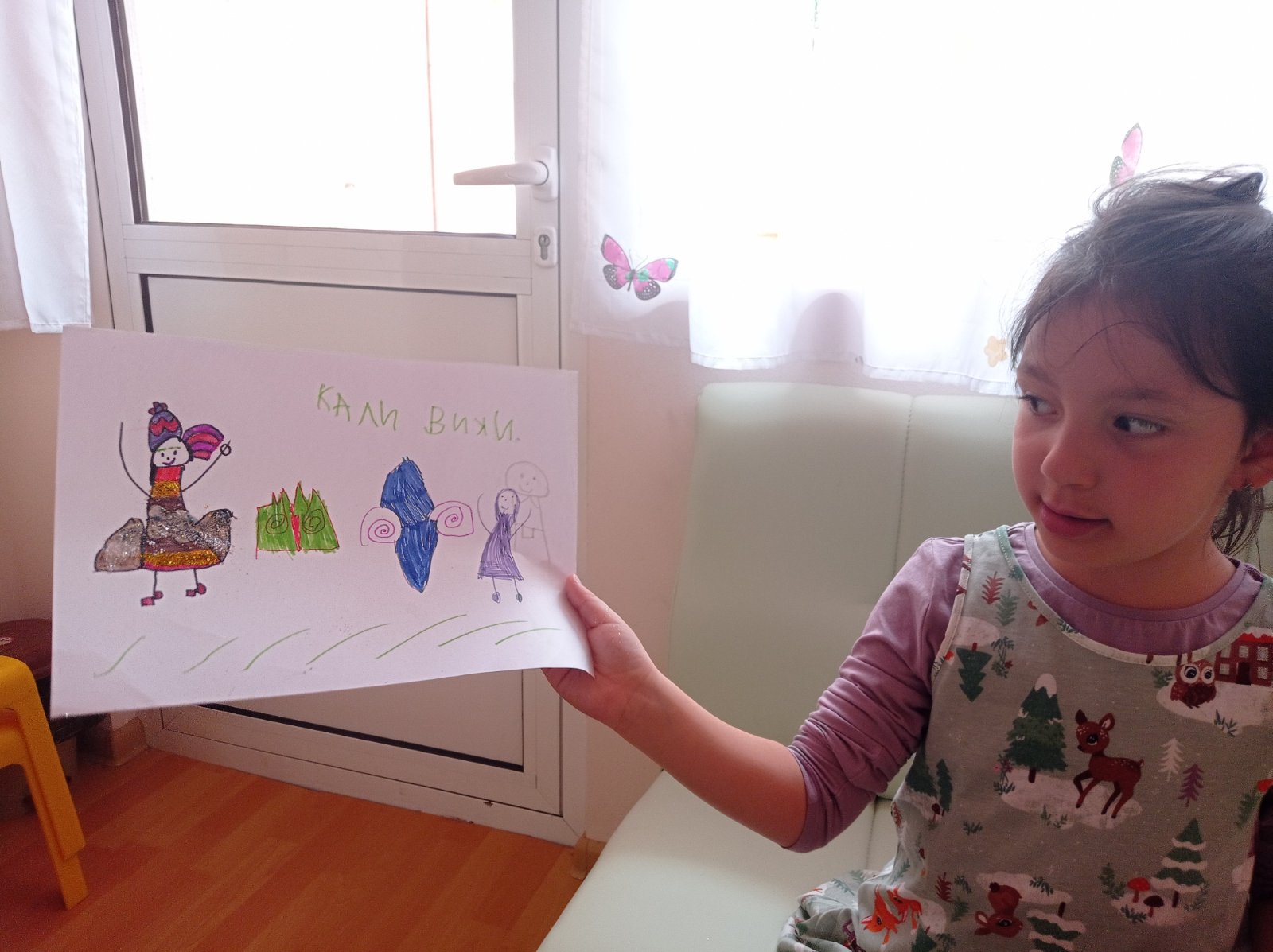 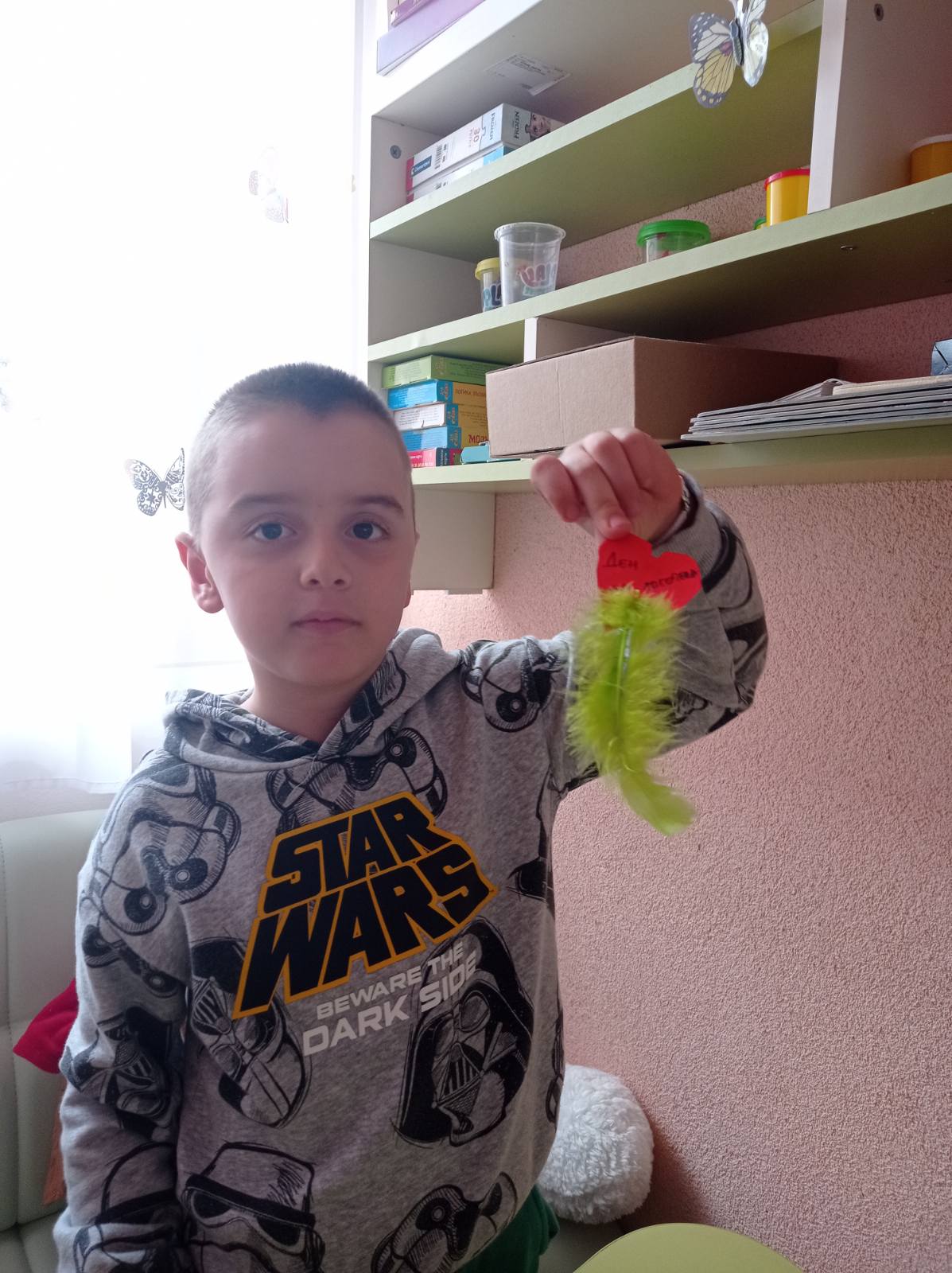 УЧИМ
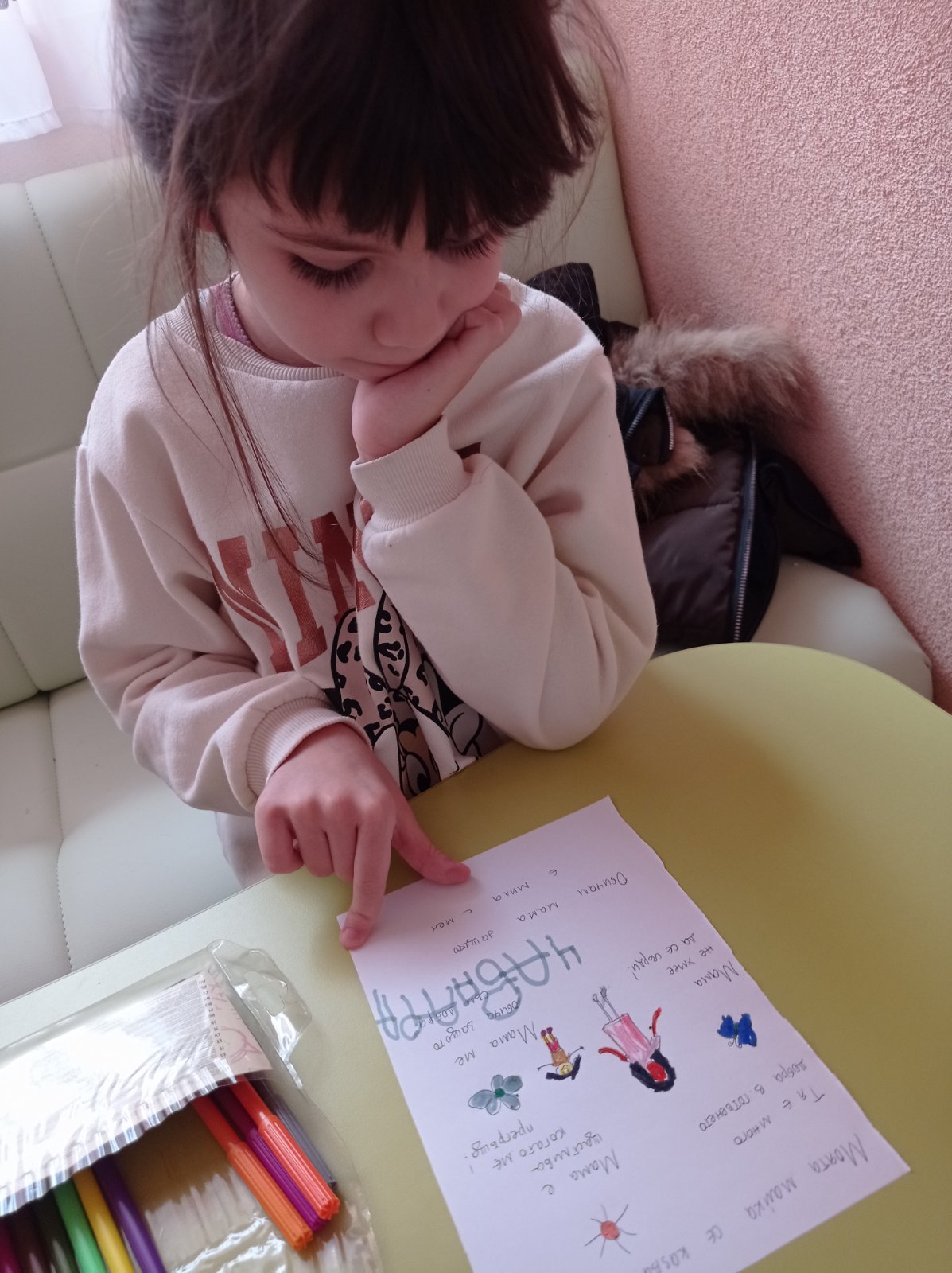 И ТАНЦУВАМЕ,
ИГРАЕМ И ЛУДУВАМЕ!
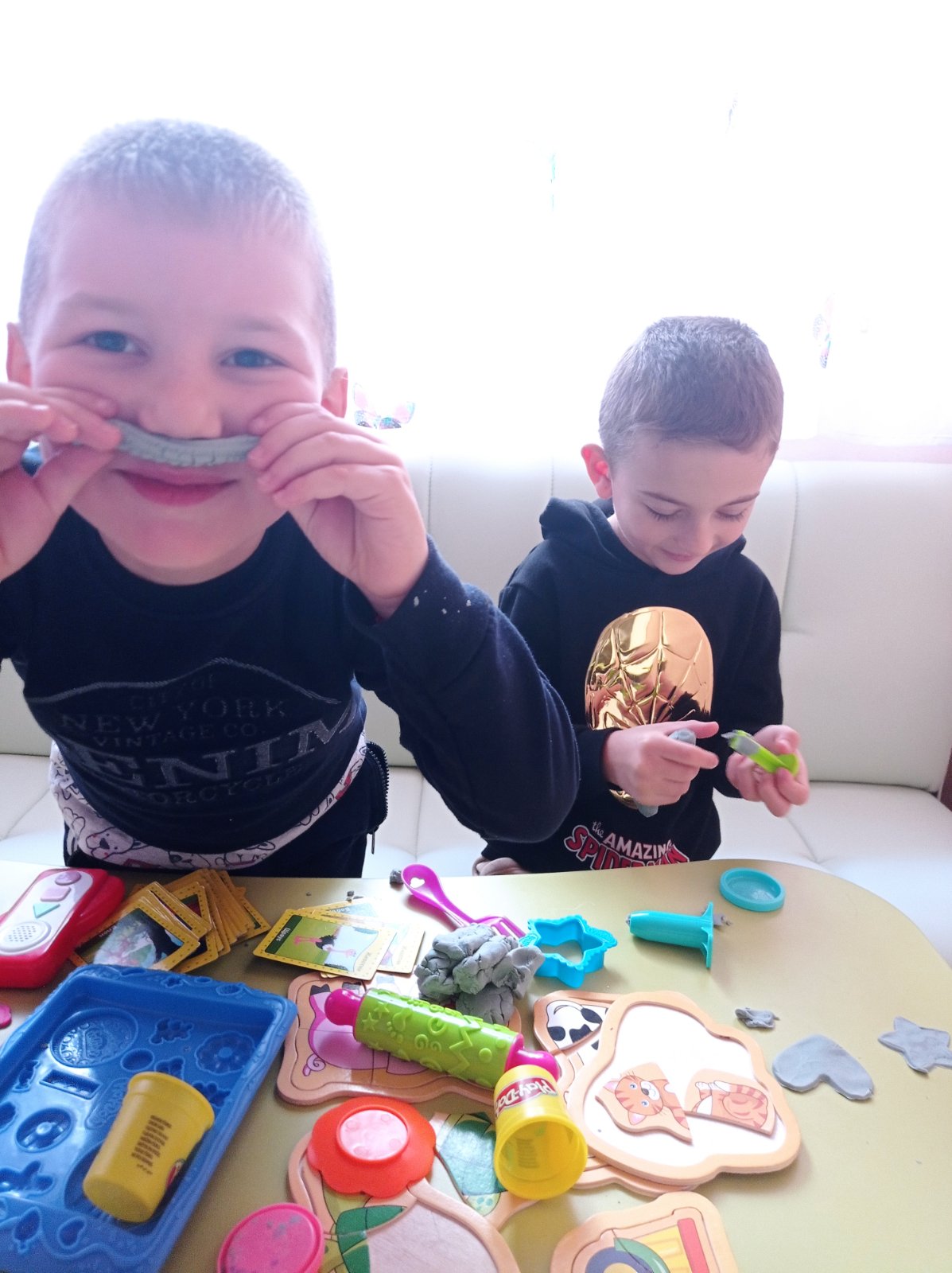 РЕДИМ
ИЛИ РИСУВАМЕ,
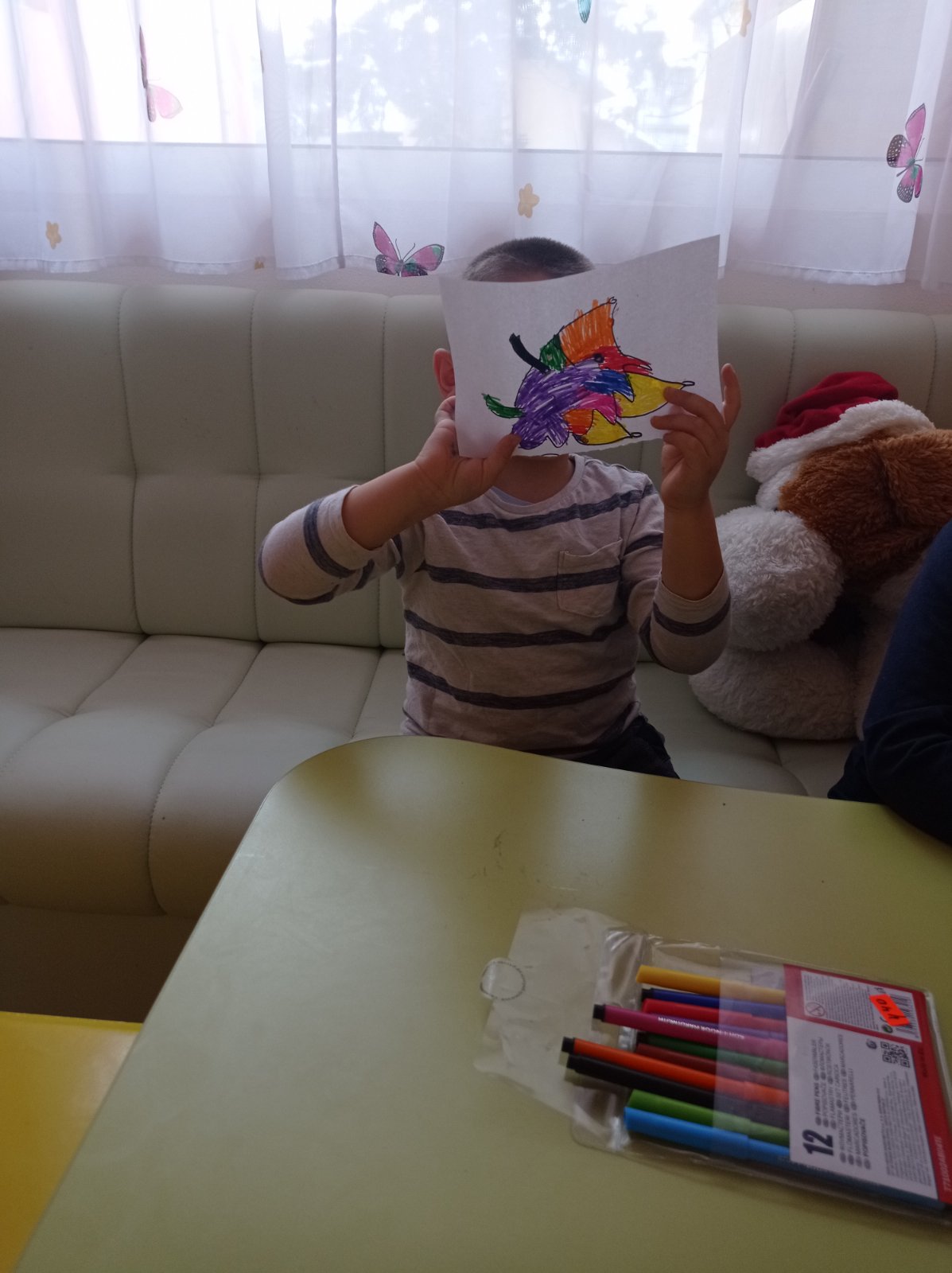 ЧЕСТО МОДЕЛИРАМЕ,
ИЛИ ПЪК КОНСТРУИРАМЕ,
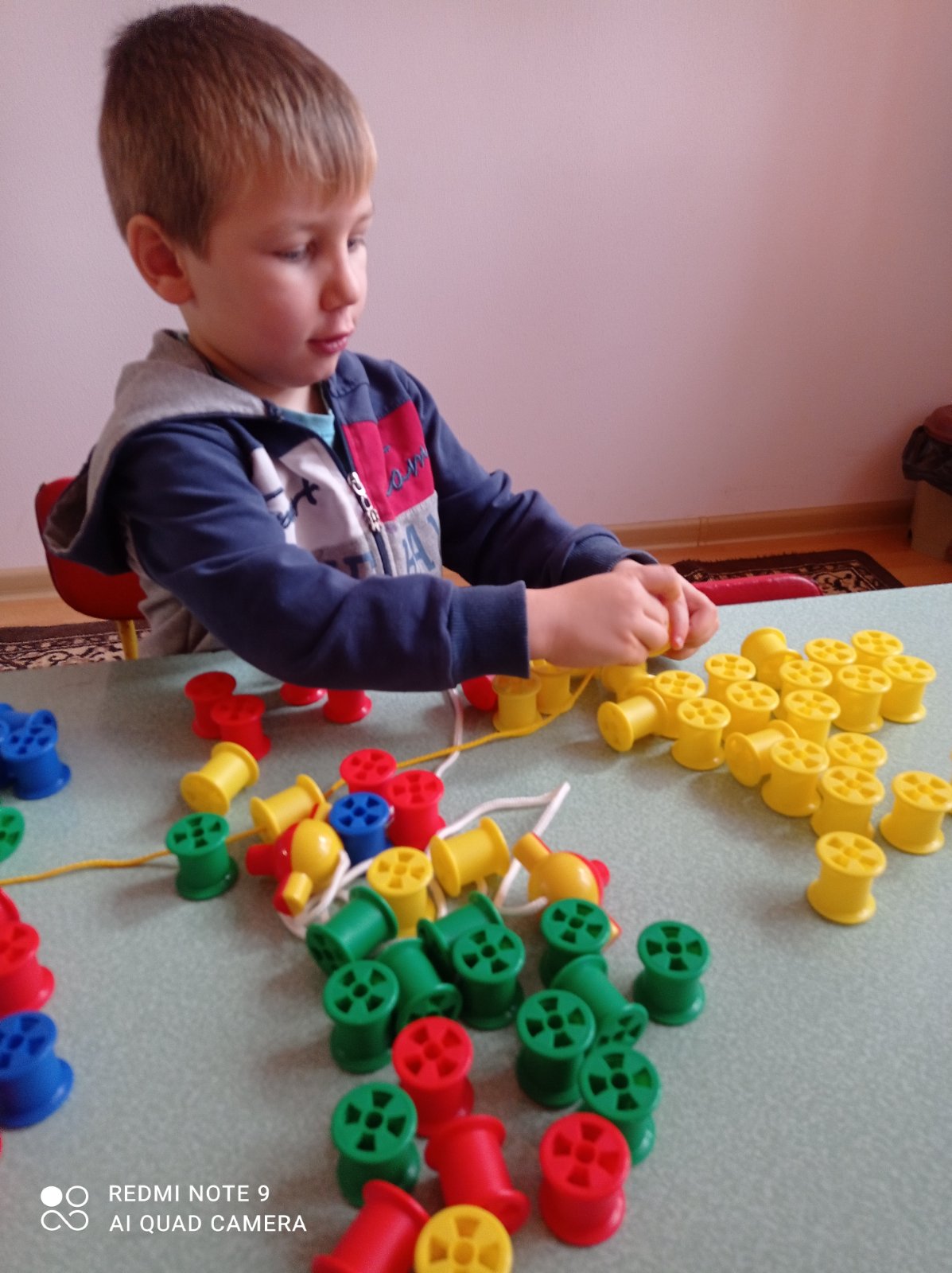 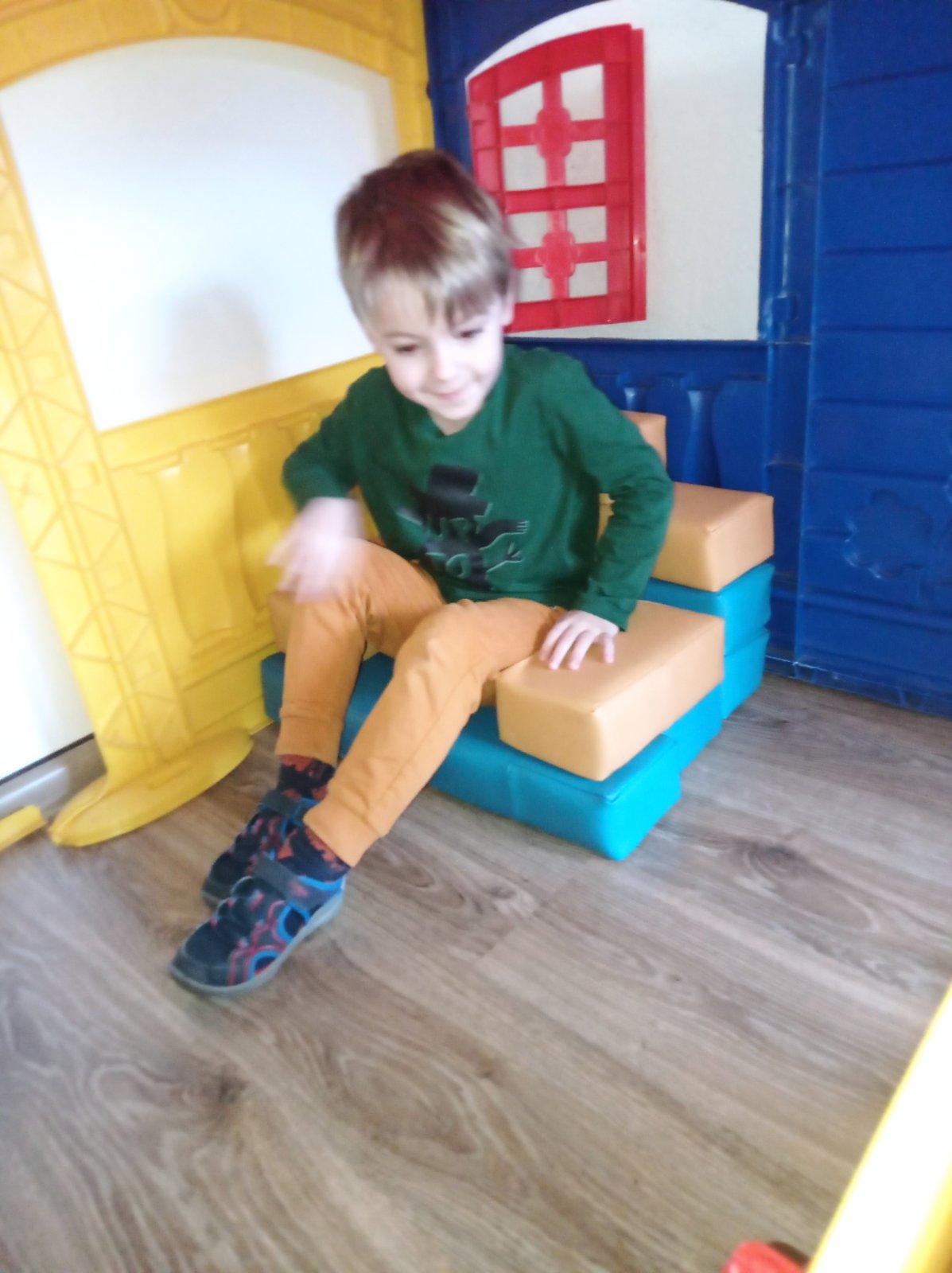 ИЛИ ДОРИФРИЗИРАМЕ!
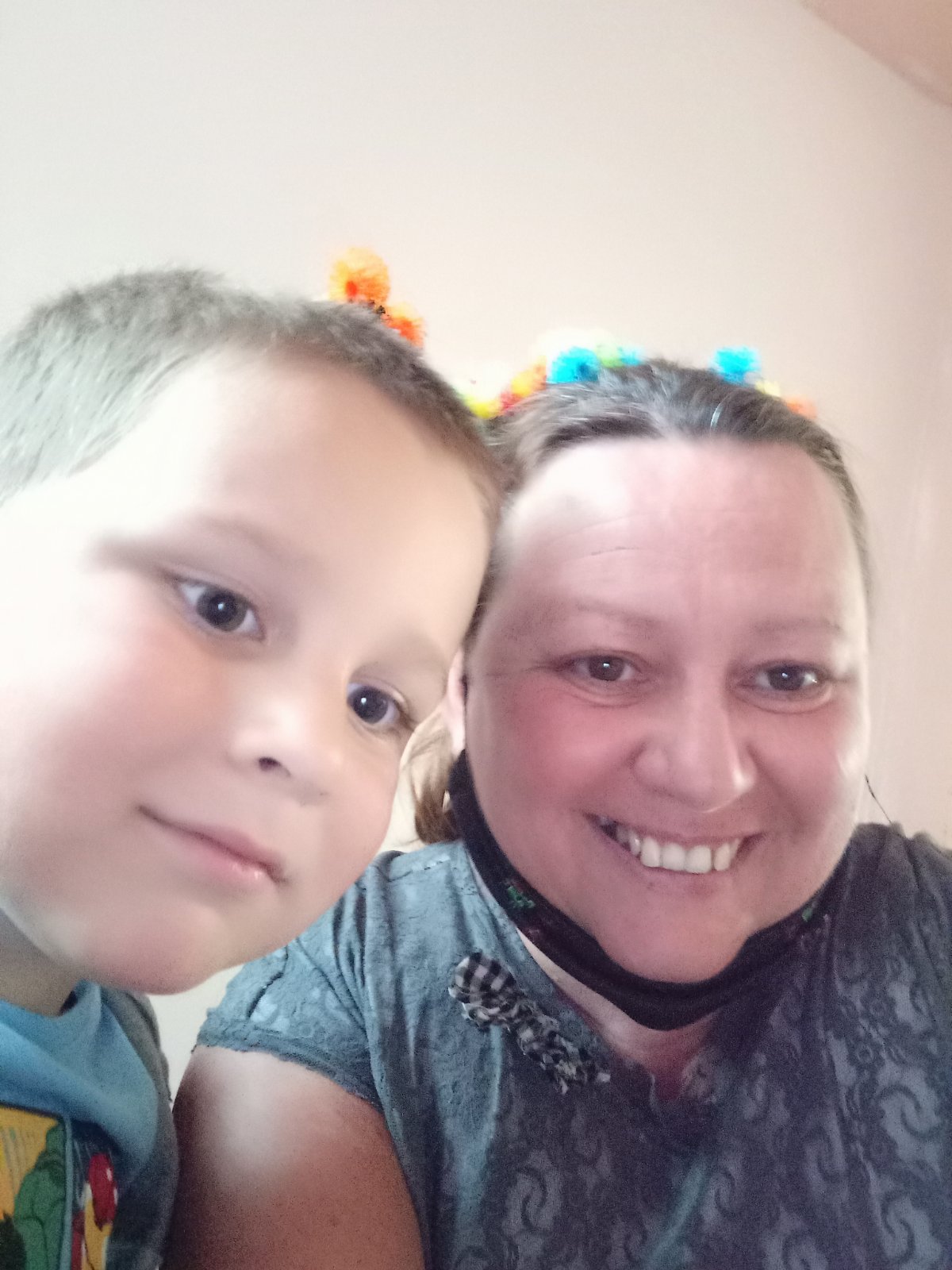 Но най-многоот всичкосе стараем да римуваме!
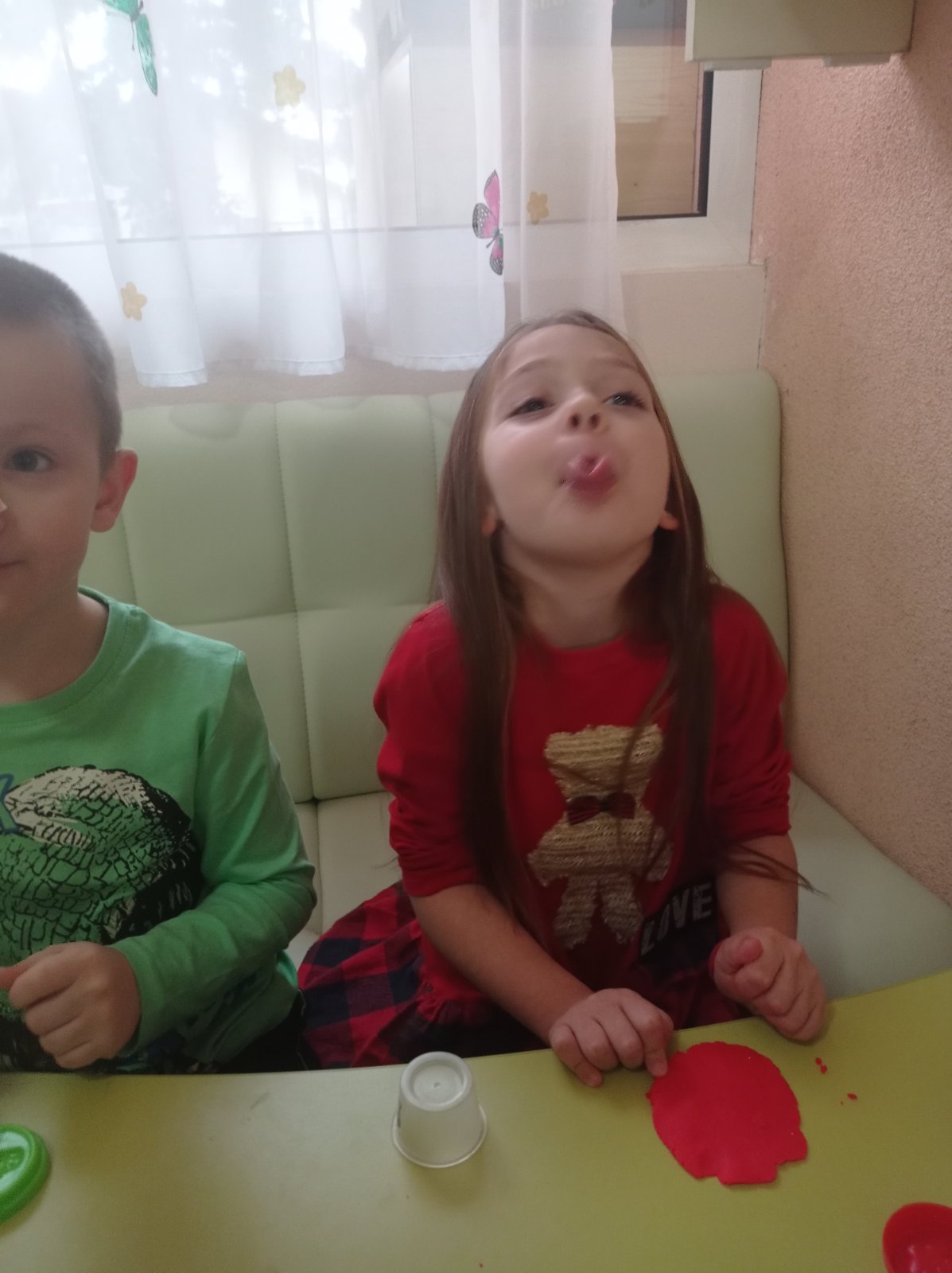 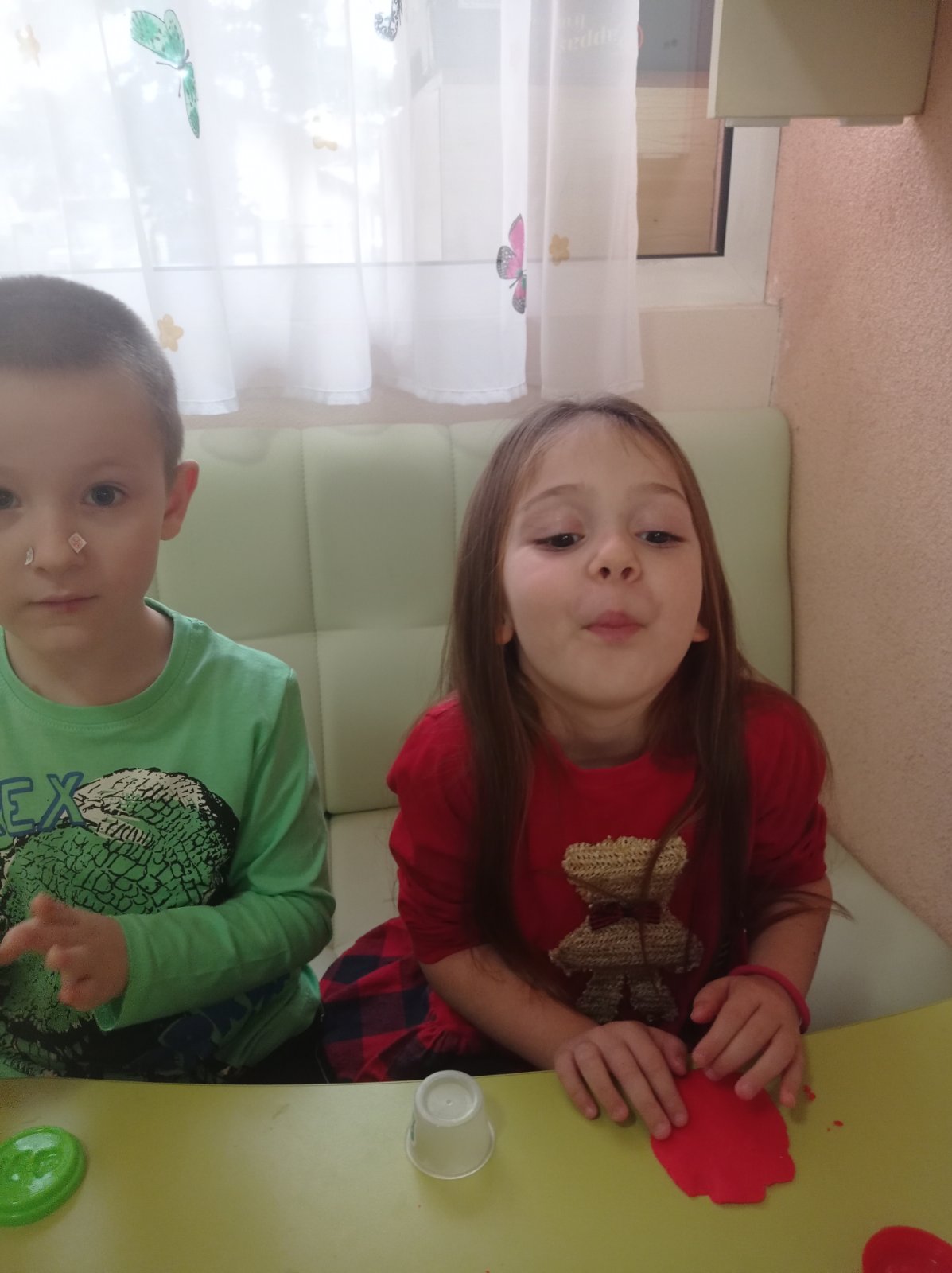 Ето така:
Кончето побягна: Кляк –кляк кляк!
Котката изхъска: КХХХХХХХ!
Баба се закашля: Кхя, кхя, кхя!
А пък аз се стреснах! Ха, ха, ха!
Целта на тази малка римушка е да поставим често липсващия звук К, който децата понякога заменят с Т. 
По този интересен, забавен и увлекателен начин детето има възможност да постави езика на необходимото място в устата, без да се правят сложни обяснения които често предизвикват у детето объркване и страх, който не му позволява да се справи, или дори да се стигне до заучена безпомощност и да спре да опитва.
Или така:

Зебрата Зара, заекът Живко  
и Жоро Жирафът
Задружно живели.
Имали всичко, което е нужно, 
И мирно зелена тревица пасели.
В това кратко стихче използваме многократно и последователно звуковете 
З и Ж. Често тези звукове в процеса на ограмотяване се заменят при писане поради тяхното сходно звучене. За да не се случва това, първо е необходимо детето да може правилно да ги произнася и да ги различава добре в чуждата реч.  Процесът, при който работим върху това, се нарича диференциация и е ключов за отстраняване на дислексична симптоматика-замяна на сходни звукове при писане.
А може и така:
Хайде всички със ръчички – пляс, пляс, пляс.
Ето вижте както правя, както правя аз.
Хайде всички да подскокнем – хоп, хоп, хоп.
Хайде всички със краченца: троп-троп, троп-троп, троп.
Хайде всички, всички, дружно да летим.
Хайде всички като птички ний да полетим.
ЦЕЛ НА игрите с рими
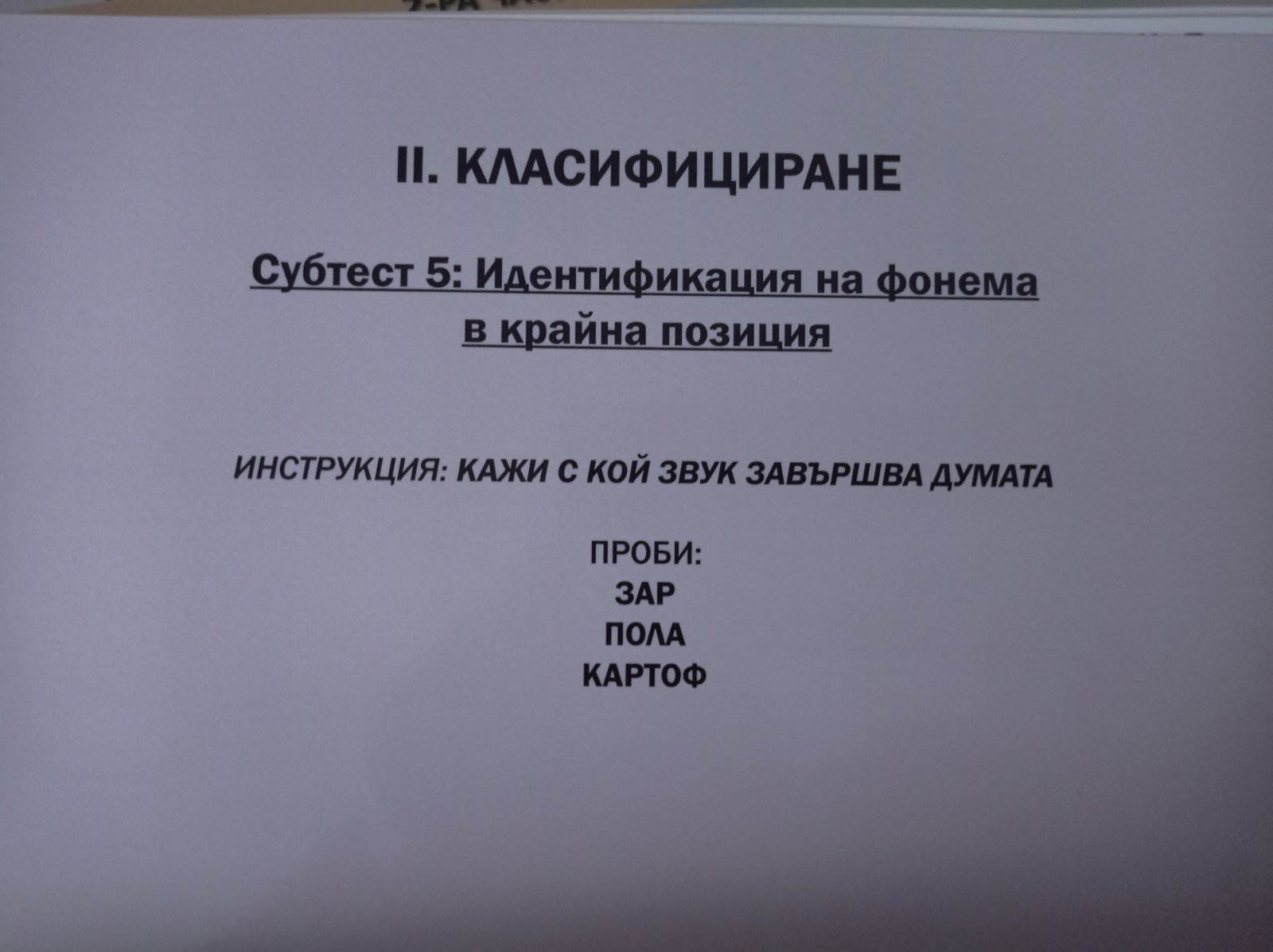 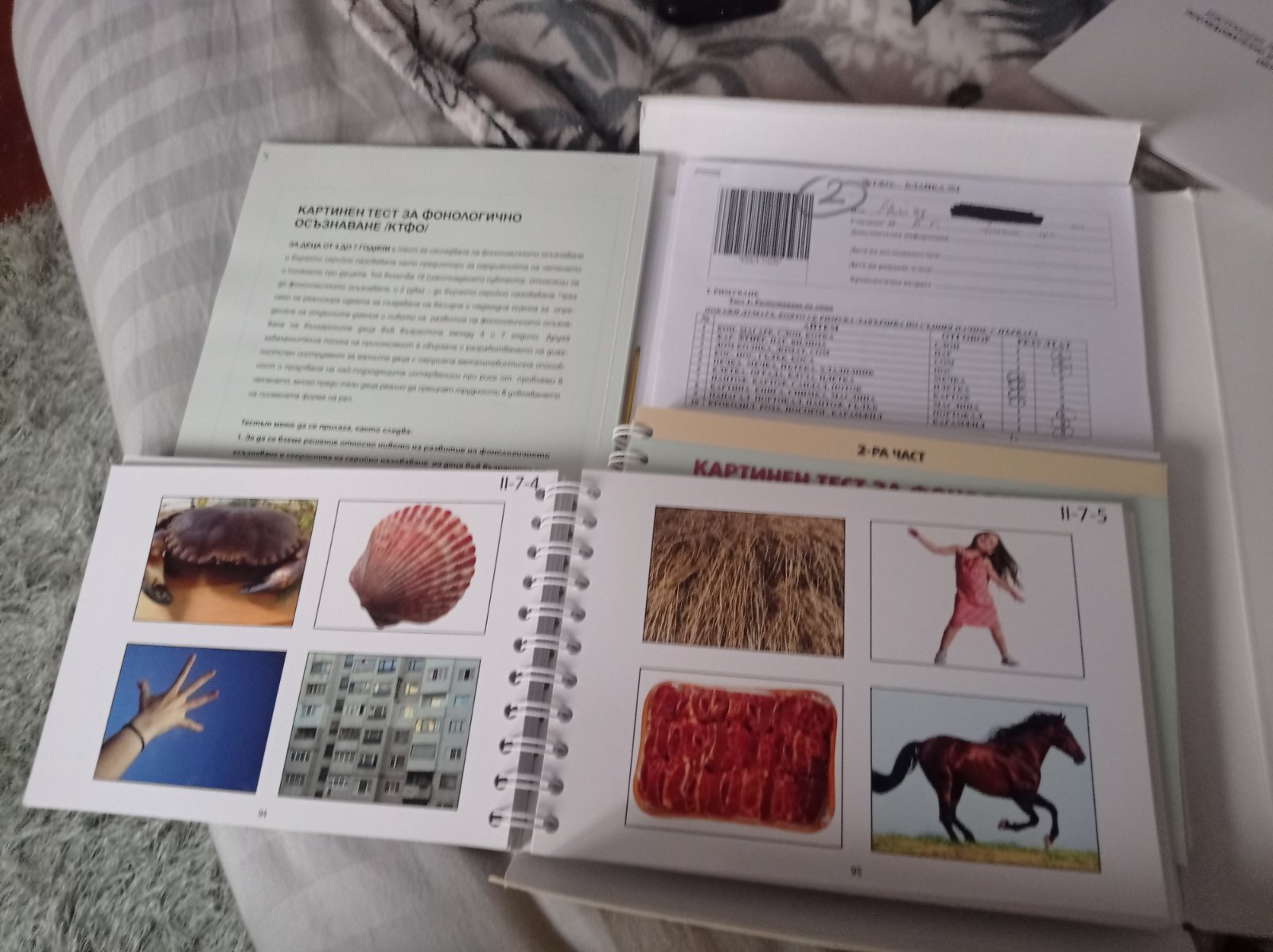 Звукоподражание
Отработване на звука, който коригираме
Двигателно развитие при добавен подвижен елемент
Усвояване на ранни навици за обръщане на внимание на звуковия строеж на думата, който е  в основите на ранното ограмотяване
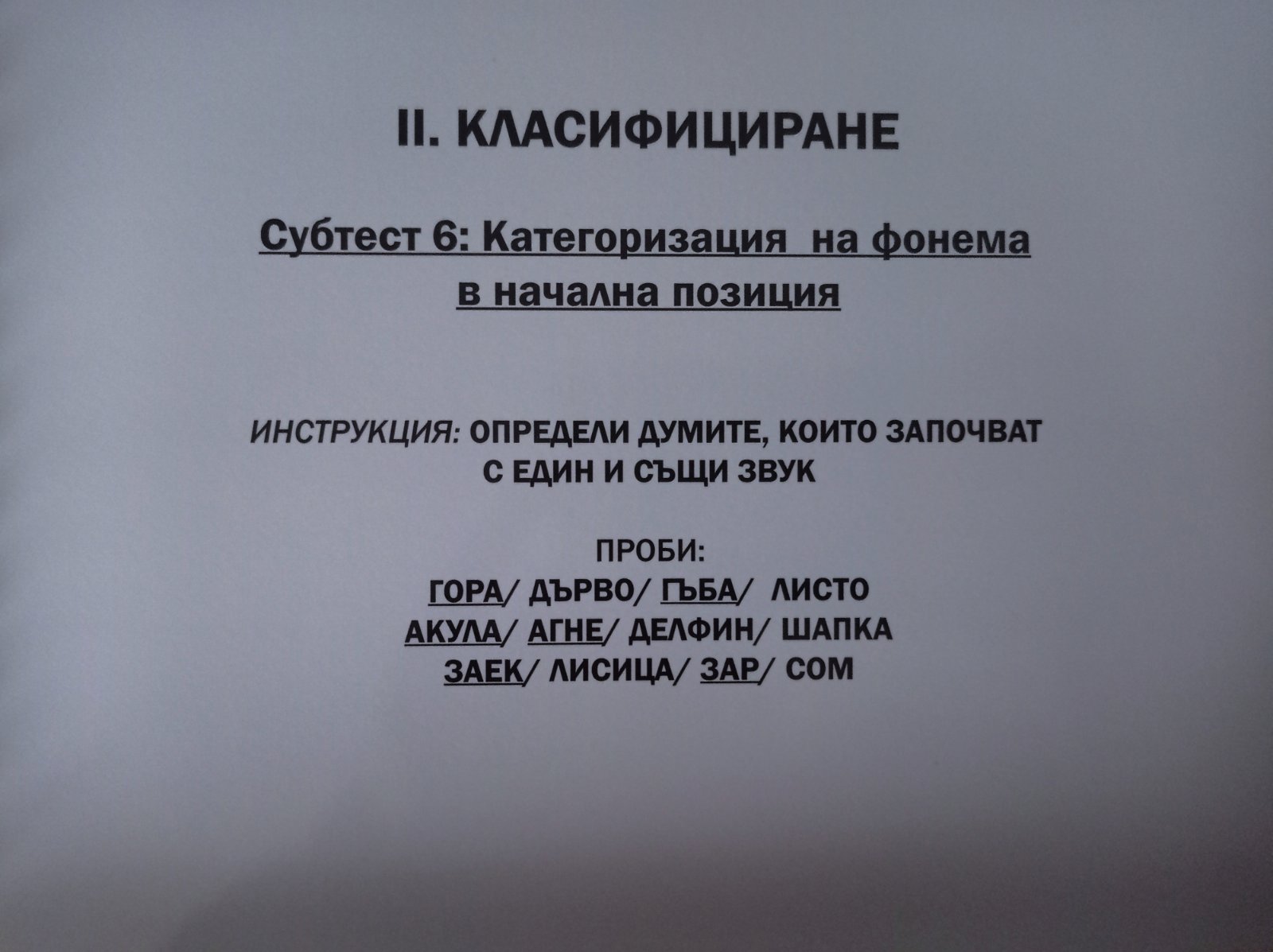 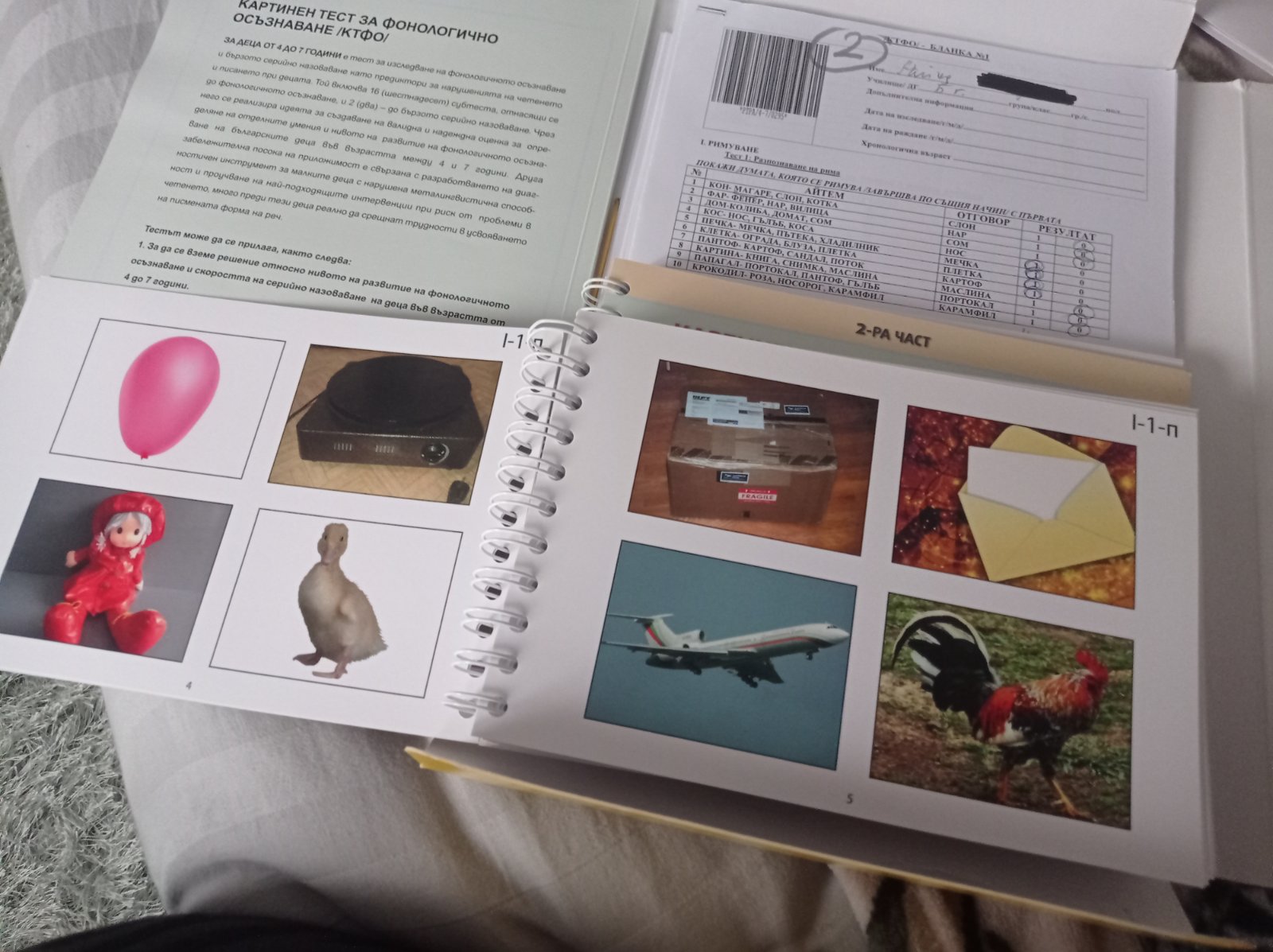 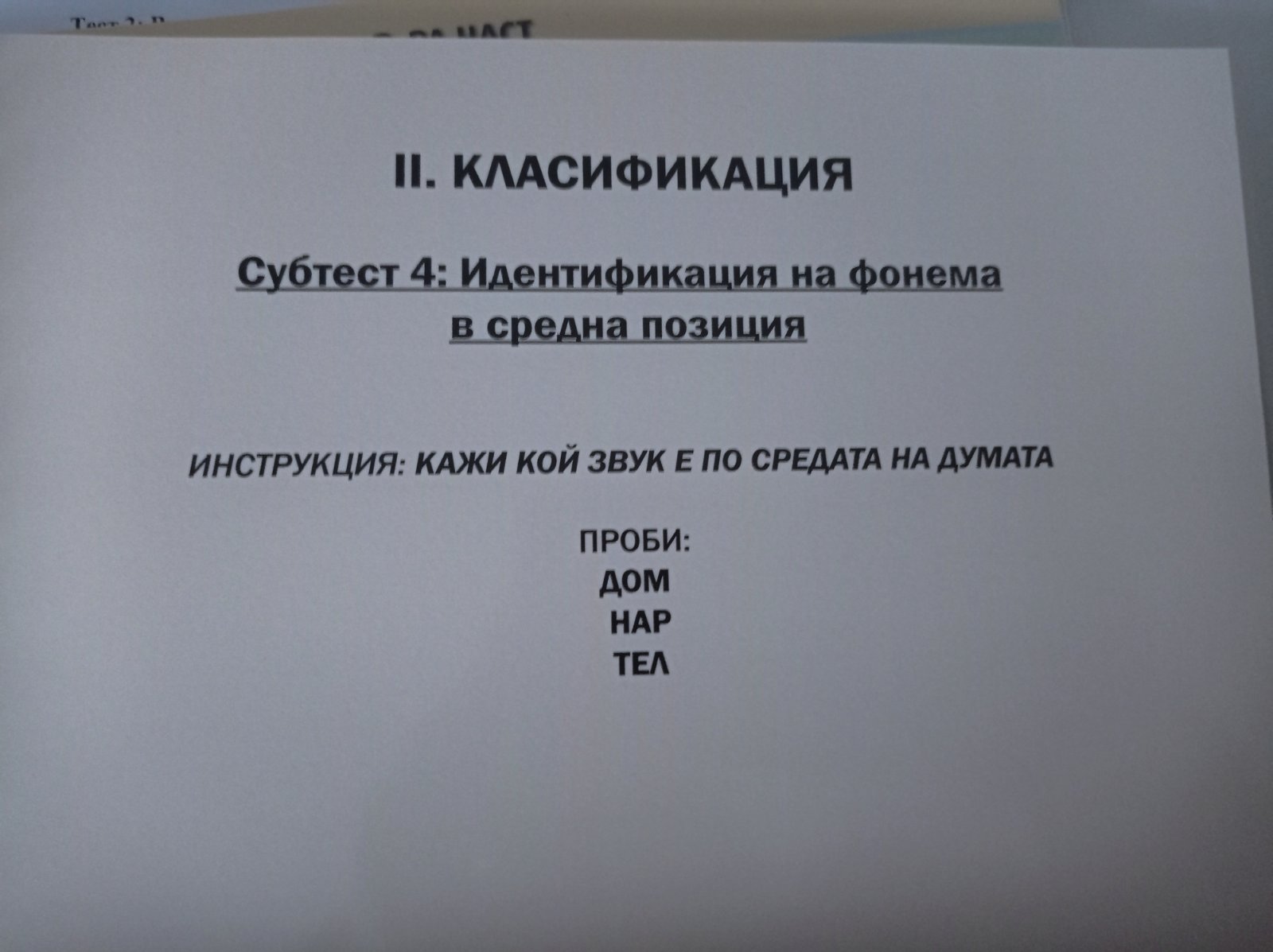 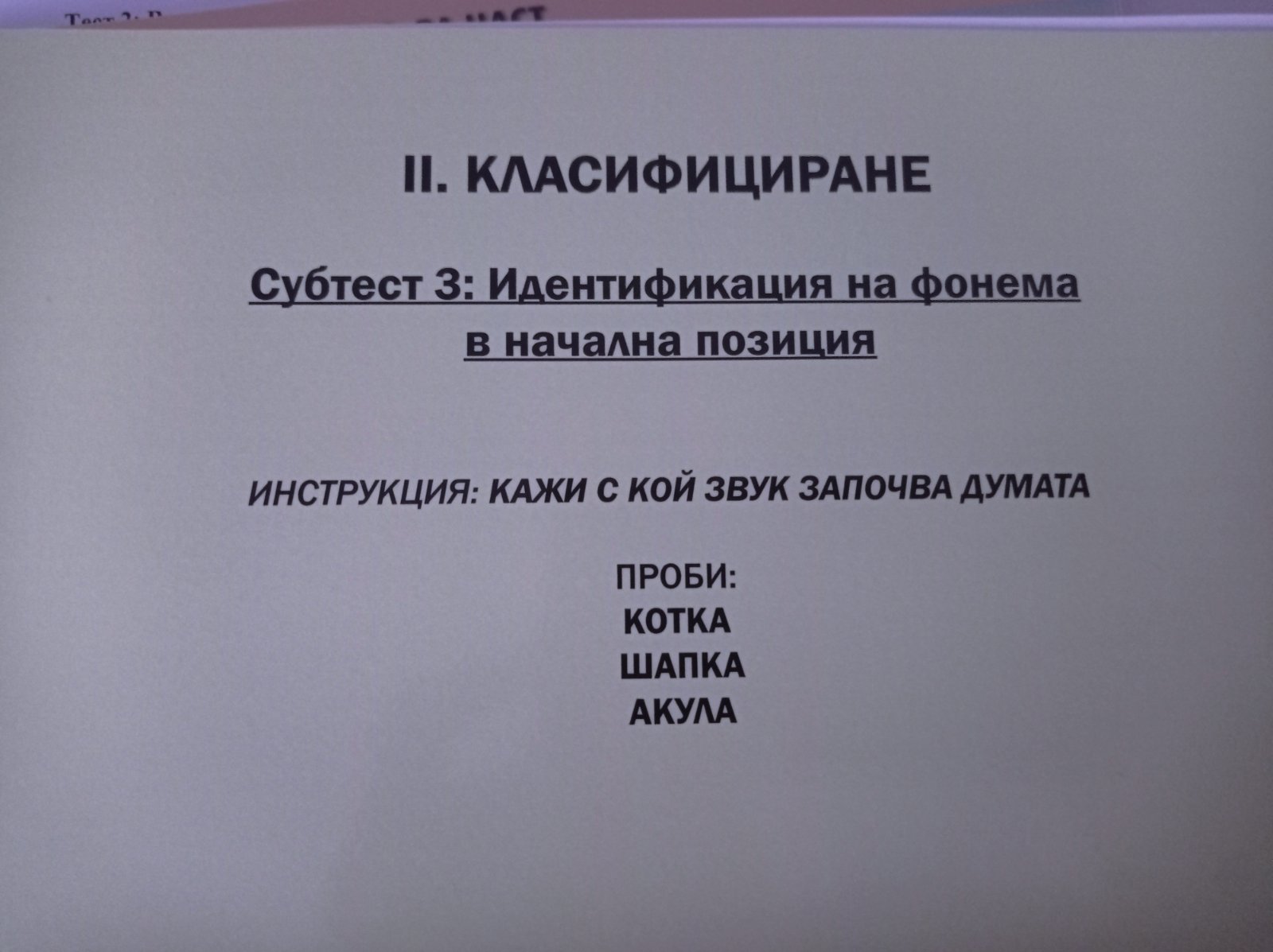 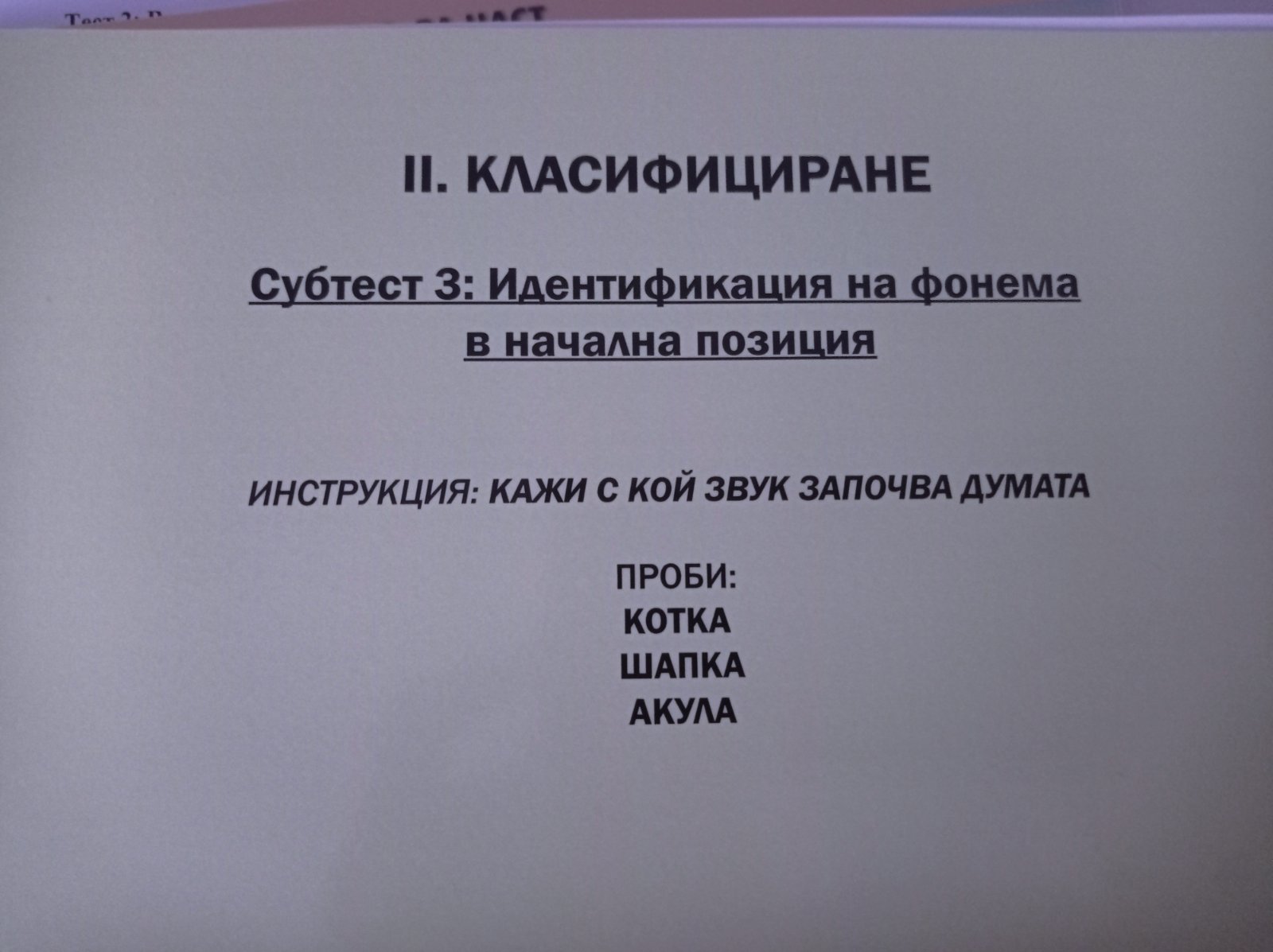 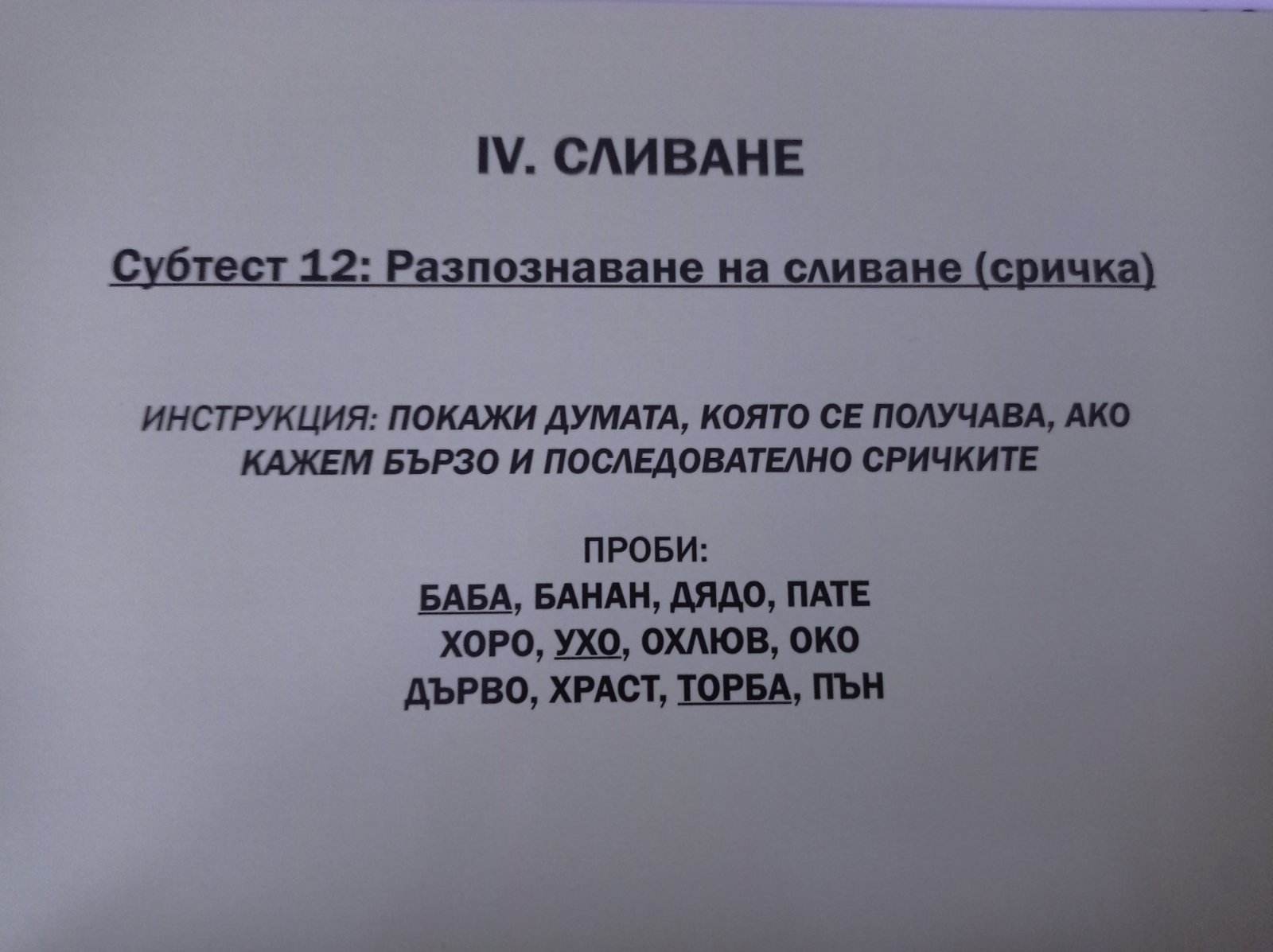